Classifying Animals
Year 6 week beginning 15/6/20
ypte.org.uk
Scientists estimate that Planet Earth is home to 8.7 million species.

Classification makes sense of this huge diversity.
Photo: Zappys Technology Solutions
ypte.org.uk
Aristotle 384BC – 322BC
Aristotle was the first person to try and classify living things into groups.
“In all things of nature there is something of the marvellous”
Photo: Elizabethe
Aristotle’s Ladder of Life
Human Beings
Can think and be creative


Animals
Can move around to search for food and escape predators
Sensitive to their surroundings


Plants
Usually green and stationary
Can grow and reproduce


Non-living Things 
e.g. rocks
Carolus Linnaeus 1707 - 1778
Linnaeus made it his life’s work to develop a way to classify and name all life on Earth
Photo: Stuart Rankin
The Seven Levels of Linnaeus’ System
This phrase will help you remember the order:
Keep ponds clean or frogs get sick
More specific
Panthera leo (lion)
Backbone
Hair/fur, live young etc
Meat eating
Retractable claws
Roars
Photo: Chester Zoo
The Five Kingdoms
The first big division of living things is to put them into one of the five kingdoms.
Kingdom Animalia
Includes all multi-cellullar animals

Cannot make their own food

Around 1,500,000 species – more than in all the other kingdoms combined
Photo: Josep Ramis
How Can We Group Animals?
Vertebrates
Animals can be divided into 2 groups based on the presence or absence of a backbone.
Vertebrates are animals with a backbone
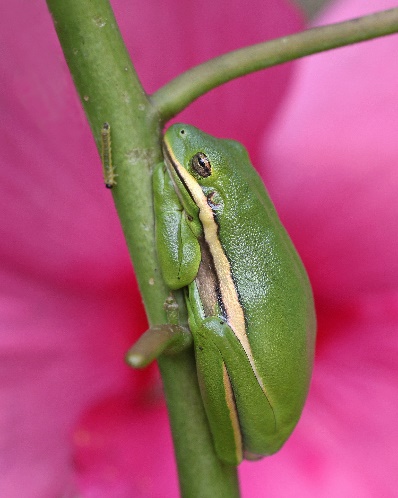 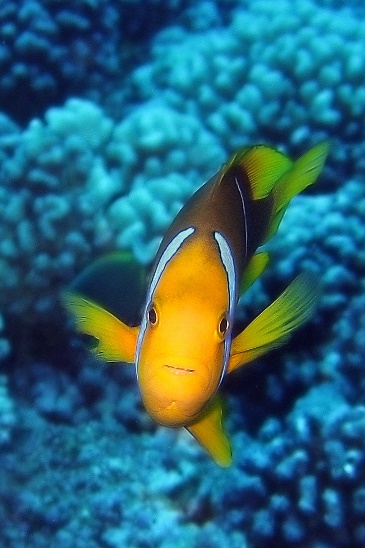 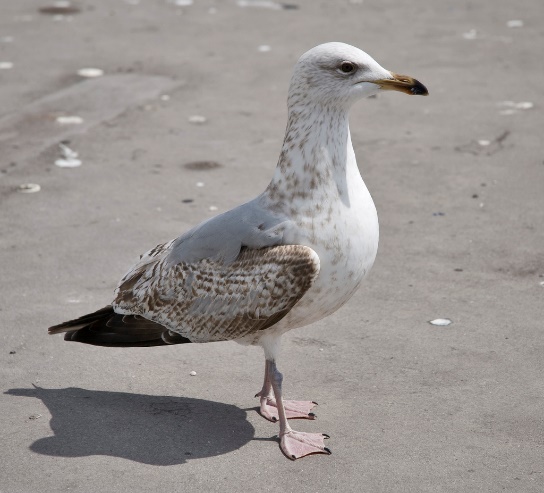 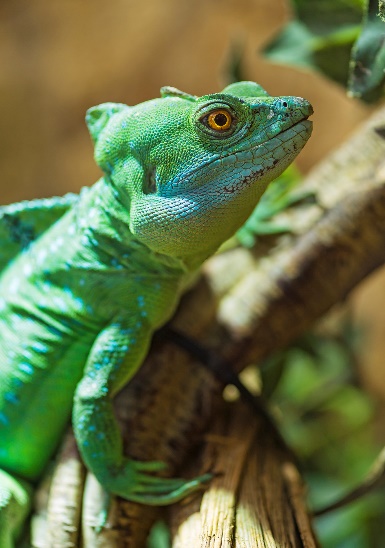 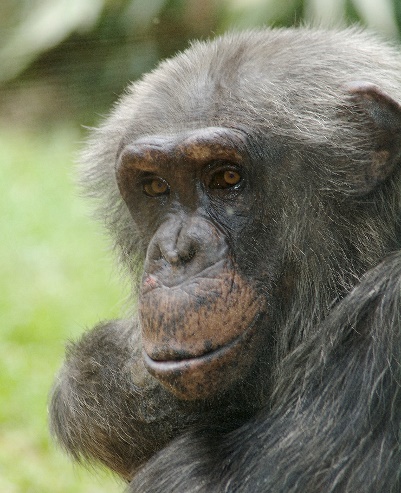 Photo: Berit Watkin
Photo: Tambako The Jaguar
Photo: Vicki DeLoach
Photo: Valerie
Photo: SF Brit
Birds
Reptiles
Amphibians
Mammals
Fish
Vertebrates can be further divided into 5 groups.  Animals in each group share certain features.
Mammals
 (Phylum Chordata, Class mammalia)
About 5,000 species

Found on land, in oceans and freshwater
mouse, lion, monkey, whale, human
Birds
 (Phylum Chordata, Class aves)
About 10,000 species

Found flying in skies, swimming in seas, wading in lakes & rivers
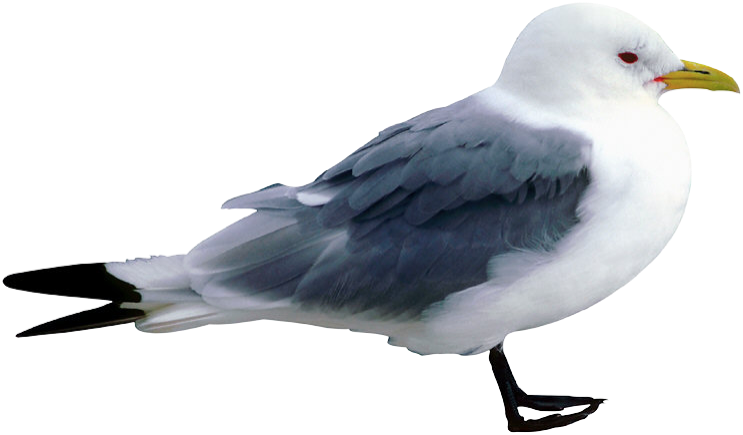 parrot, pigeon, penguin
Reptiles (Phylum Chordata, Class reptilia)
Over 5,000 species (most of these are snakes and lizards)

Found on land, in oceans & freshwater
crocodile, snake, lizard, turtle
Amphibians (Phylum Chordata, Class Lissamphibia)
About 5,000 species

Found on land and in freshwater
frog, toad, newt, salamander
Bony Fish (Phylum Chordata, Class Osteichthyes)
About 25,000 species

Make up most of the fish that swim in seas, rivers & lakes
salmon, tuna, goldfish, seahorse
Cartilaginous Fish (Phylum Chordata, Class Chondrichthyes)
About 850 species

Found mainly in the sea
shark, ray, skate, sawfish, guitarfish, ratfish
Platypus: Mammal or Bird?
Photo: Long Road Photography
Has brown fur and a tail like a beaver

Has a bill and lays eggs like a duck

What is it?
Invertebrates
About 97% of animals are invertebrates.  
There are about 30 million species in the world!
Arthropods (Phylum Arthropoda)
Over 1,000,000 species 
Found on land, in oceans & freshwater
Invertebrates with exoskeletons, segmented bodies & jointed limbs
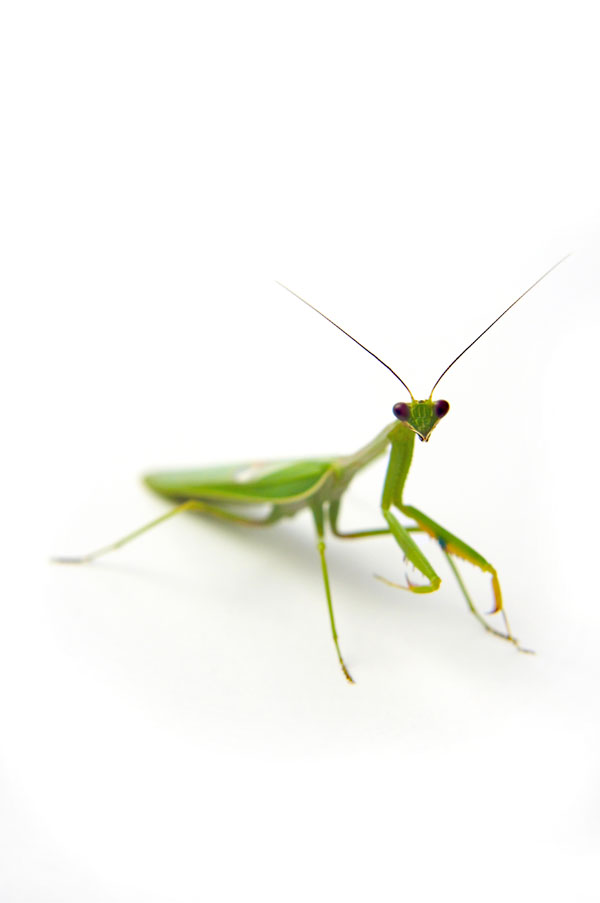 Photo: Federico Rodriguez
Arthropod: Insect (insectum)
3 parts to their bodies
2 eyes
2 antennae
6 jointed legs at some point in their lives
Often have wings
wasp, bee, butterfly, moth, beetle, ant, fly, dragon fly, praying mantis
Photo: Kathi
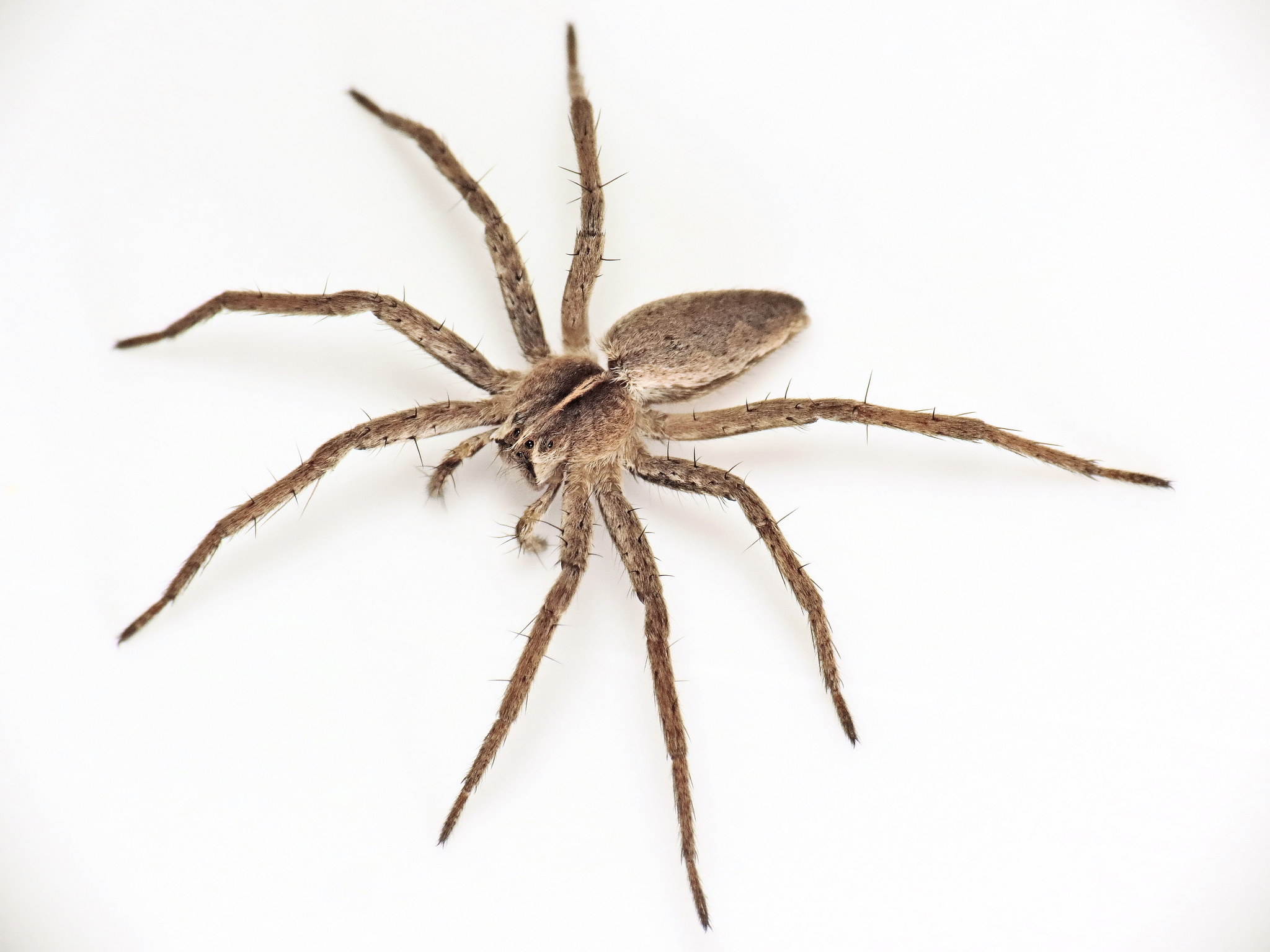 Arthropod: Arachnid (arachnida)
spider, scorpion, tick, mite,
daddy-long-legs (harvestman)
2 parts to their body
8 legs
2 pincers for biting or piercing prey
No antennae
Photo: Martin Cooper
Arthropod: Myriapod (myriapoda)
About 15,000 species
Most have many pairs of legs
2 body sections (head and trunk)
One pair of antennae on head
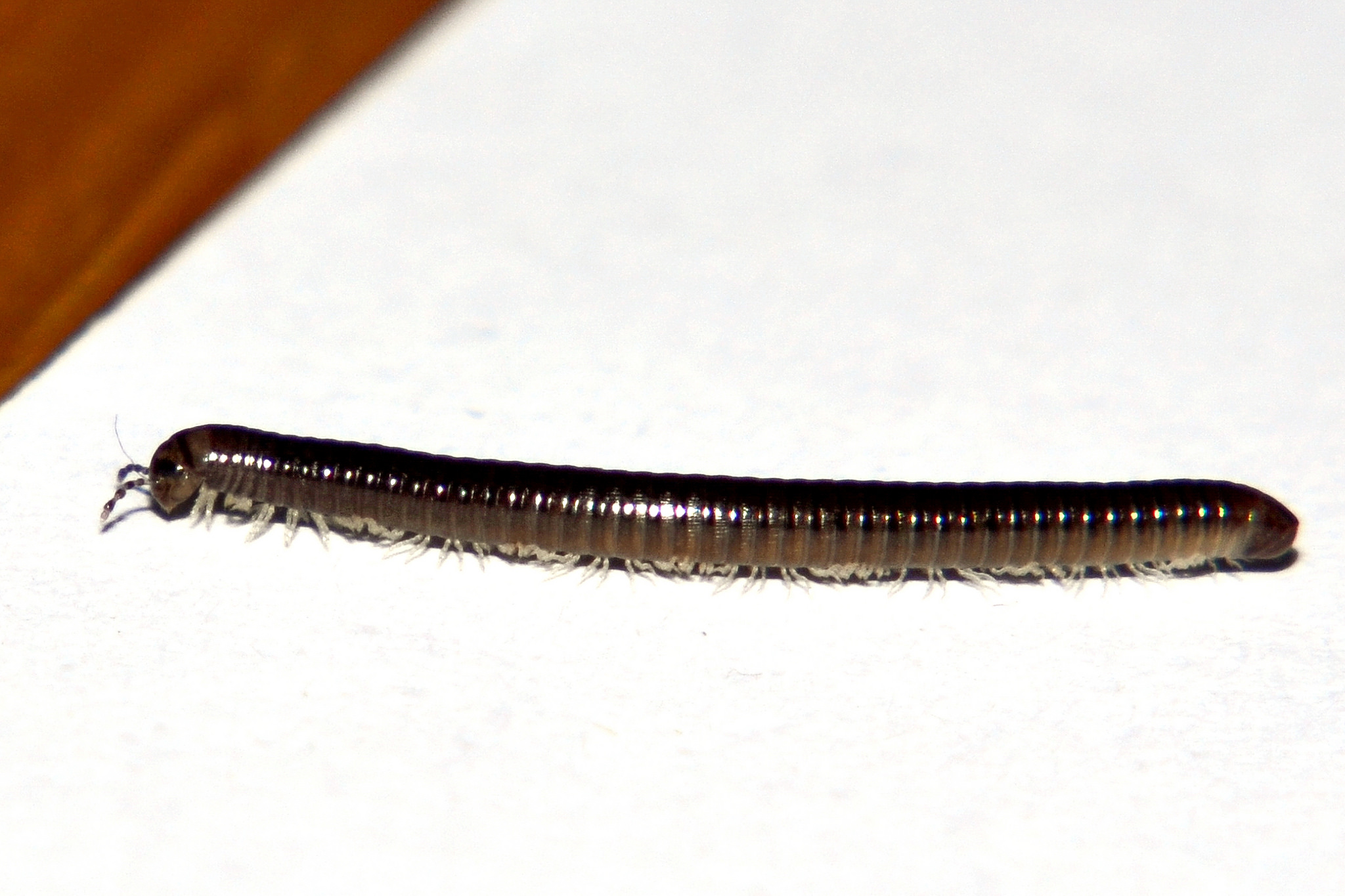 Photo: Colin Avison
Centipede, millipede
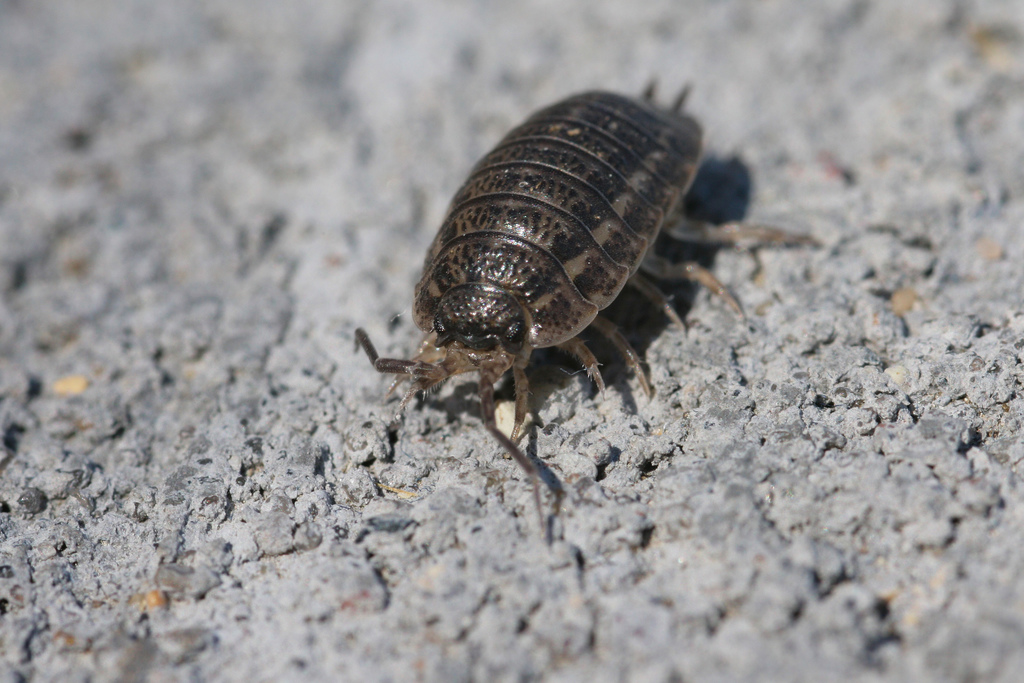 Arthropod: Crustacean (crustacea)
A hard outer shell or case
10-14 legs
2 pairs of antennae
woodlouse, crab, lobster, barnacle, shrimp
Photo: sankax
Worms 
(Phyla Annelida, Nematoda & Platyhelminthes)
No true limbs
Body shapes vary but the two sides of their bodies are always symmetrical
Some live inside other animals, others in water or on land
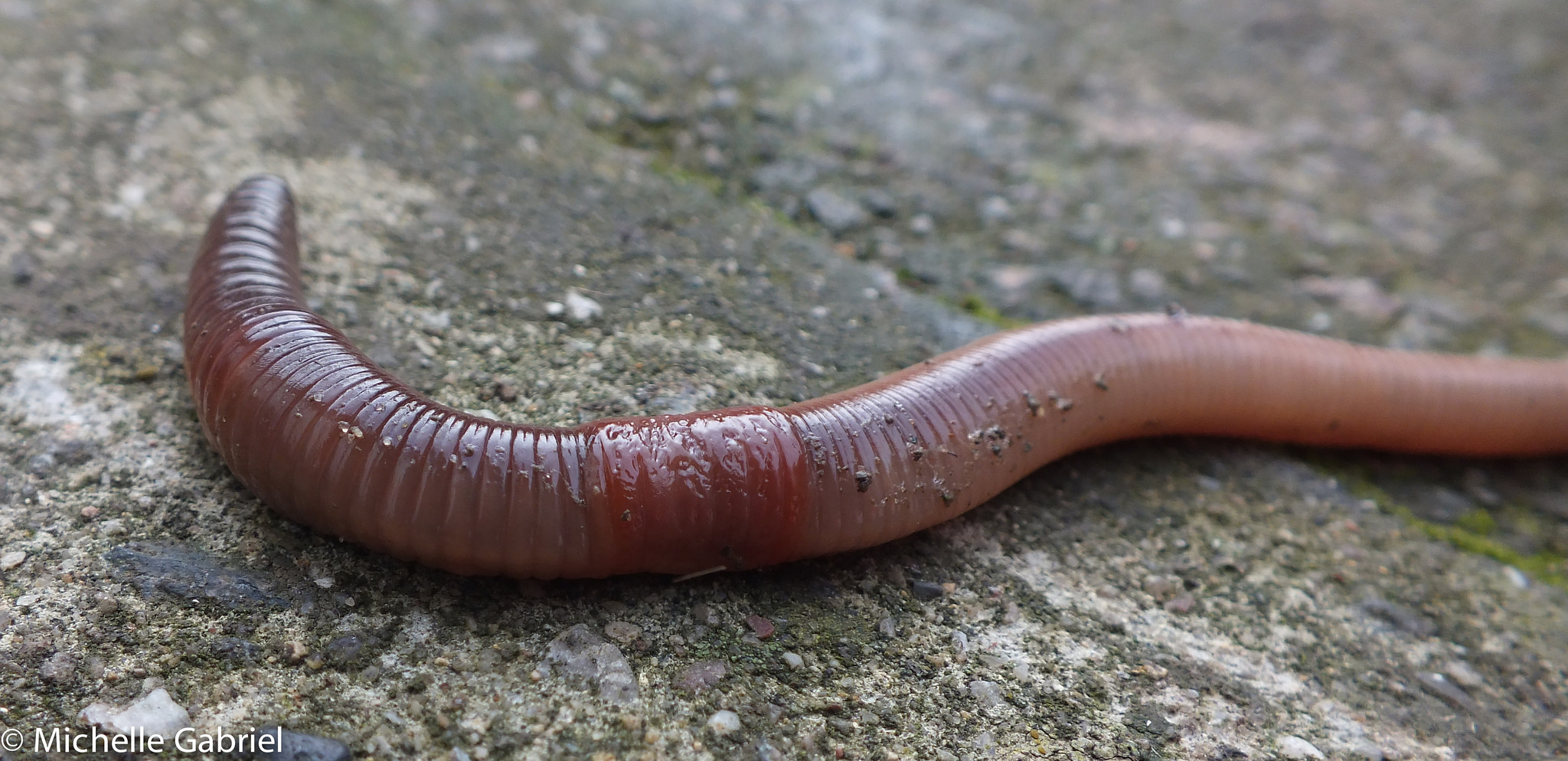 Earth worm, flat worm, round worm, leech
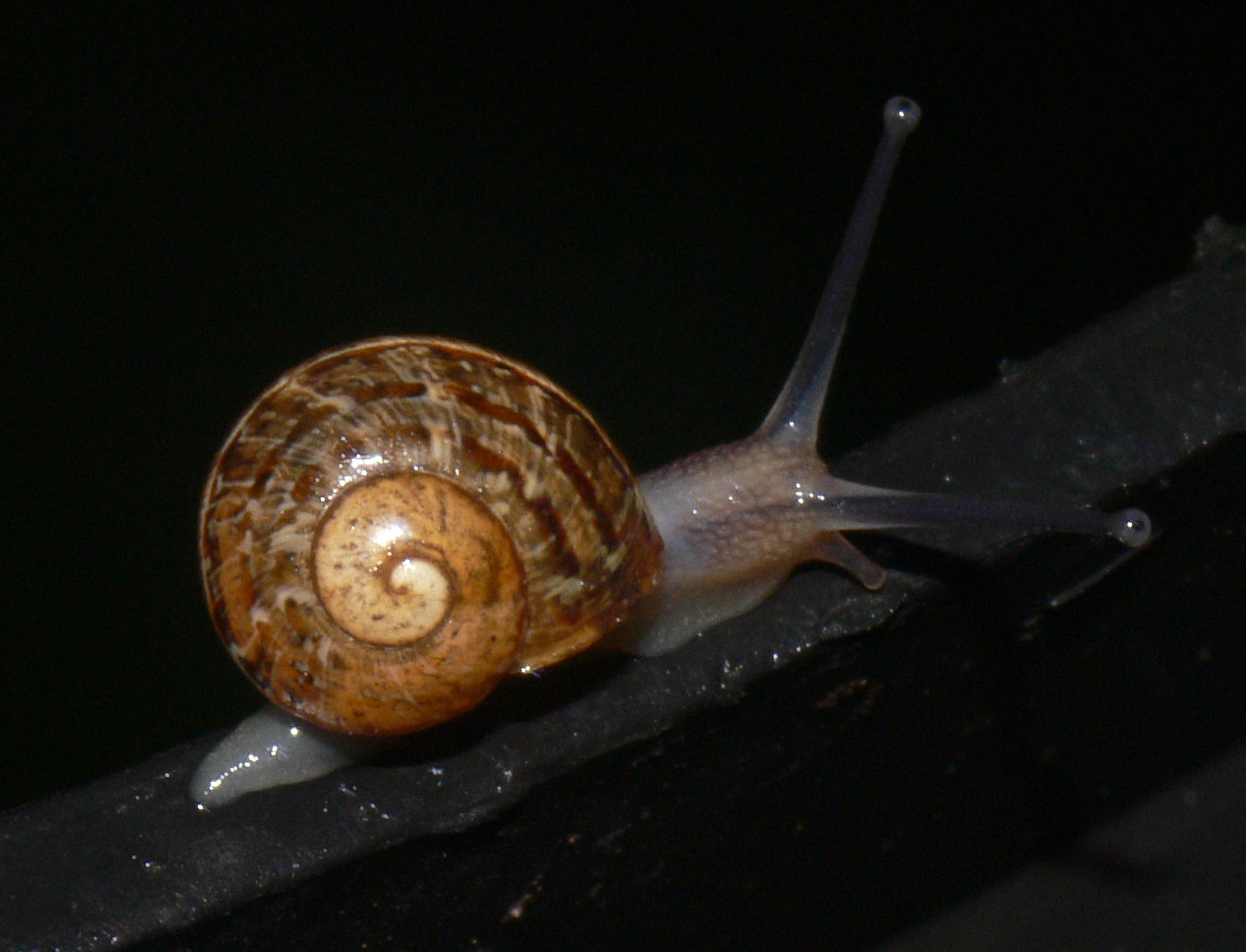 Molluscs (Phylum Mollusca)
One main part to their body
Soft bodies, many have a shell
All have one muscly foot or tentacles to help them move around
Most are slimy to help them slide along the ground
snail, slug, octopus, oyster, mussel, clam, squid
Photo: bramblejungle
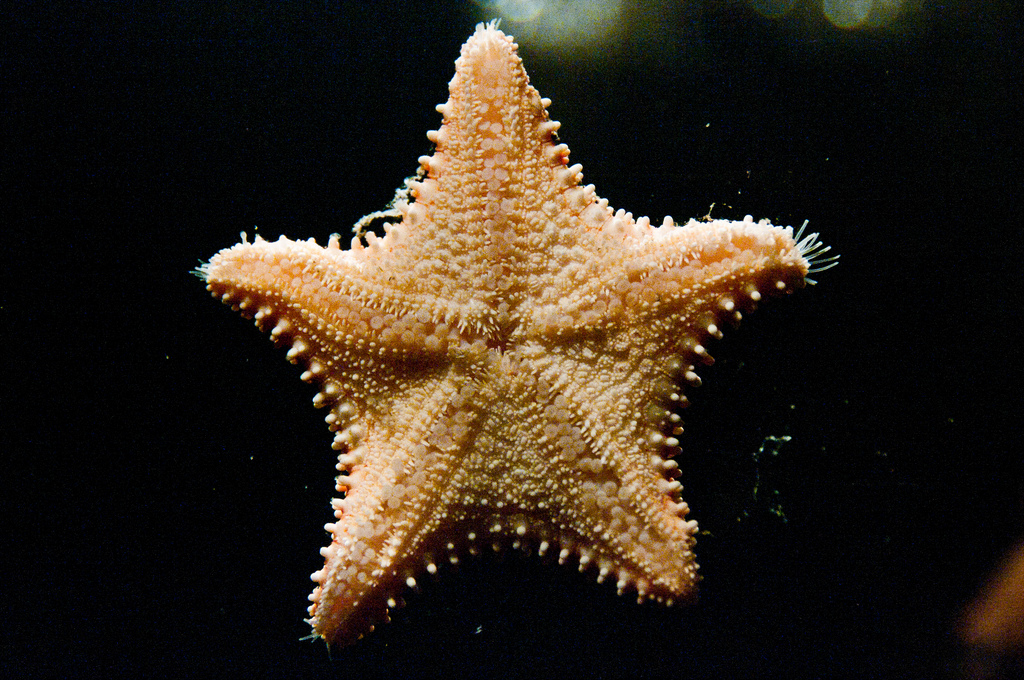 Echinoderms (Phylum: Echinodermata)
Photo: Selbe Lynn
Found only in the ocean

Most have arms or spines that radiate from the centre of their body
star fish, sea urchin, sea cucumber
Cnidarians (Phylum Cnidaria)
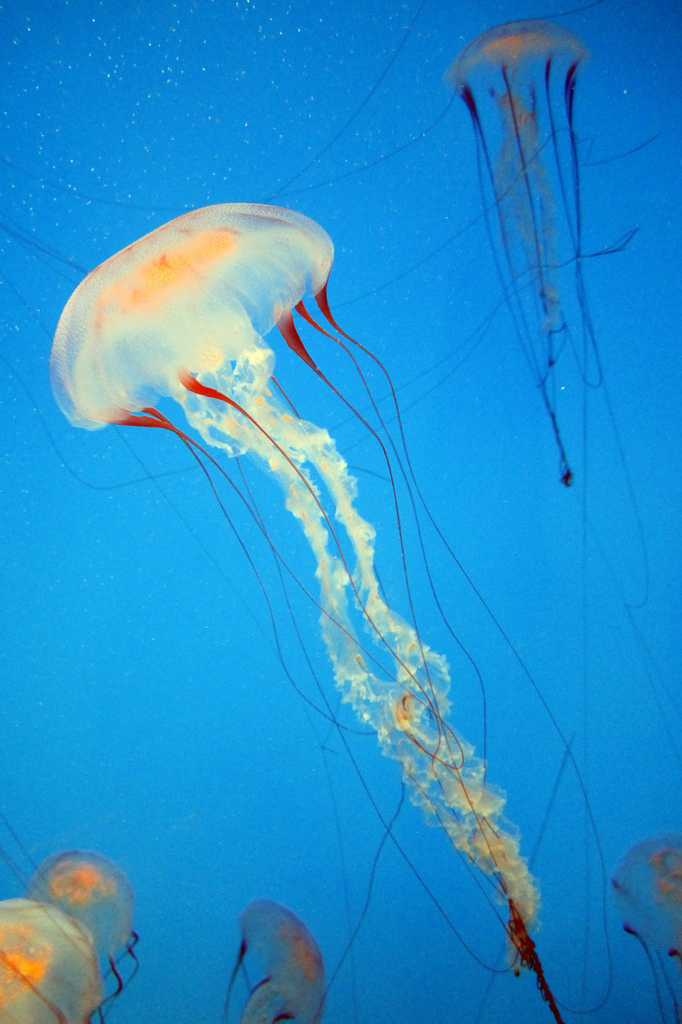 Photo: Wally Gobetz
Found in oceans and freshwater

Most have a ring of tentacles around mouth – stinging cells on these catch prey
jellyfish, coral, sea anemone
Sponges (Phylum Porifera)
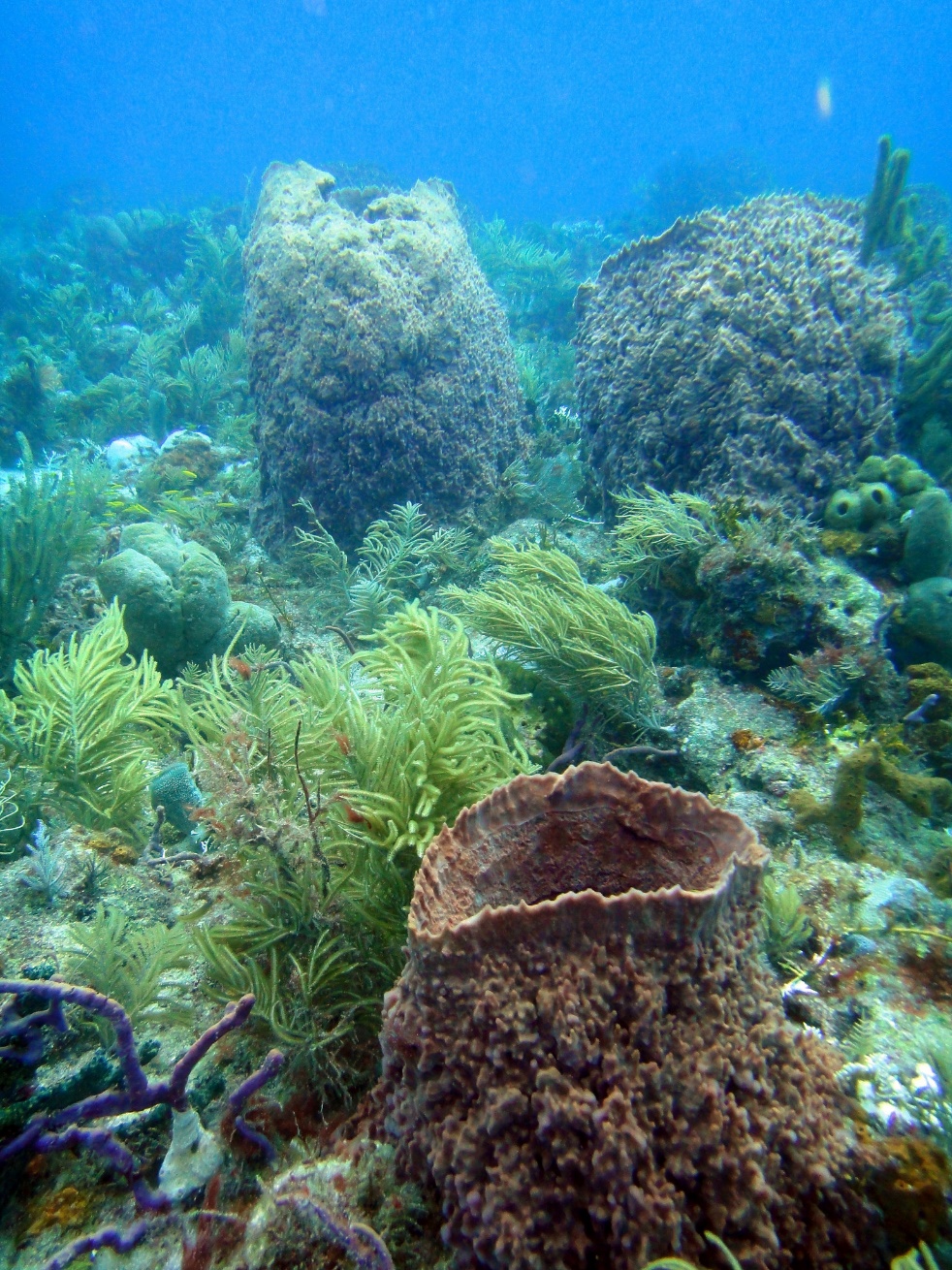 Photo: Matt Kieffer
Usually fix themselves to rocks on sea bed

May look like seaweed or other plants, but are definitely animals as they do not make their own food.